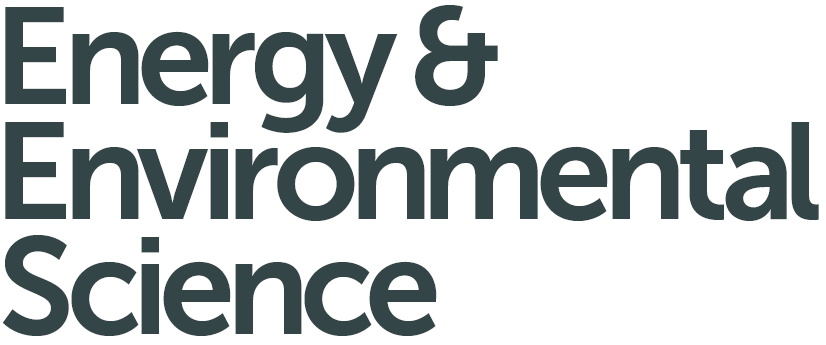 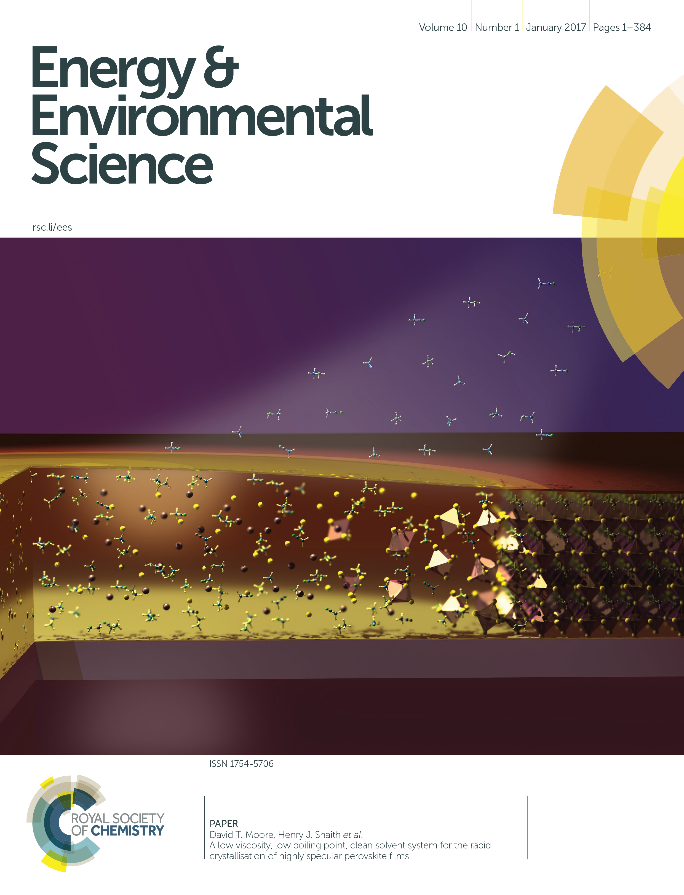 Exceptional quality, agenda-setting research relating to energy conversion and storage, alternative fuel technologies and environmental science, of significant general interest
Impact factor 29.518*
Editorial Board Chair: Nathan Lewis
Submit your highest quality research:
rsc.li/ees
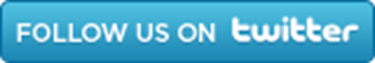 @EES_journal
*2016 Journal Citation Reports ®, (Thomson Reuters, June 2017)